BSA Shotgun Range Safety Briefing
NO LIVE AMMUNITION in the classroomNO EXCEPTIONS!
1
Orientation Goal
To provide  beginning shooters with the knowledge, skills, and attitude necessary to shoot a shotgun safely under the direct supervision of a NRA Certified Shotgun Instructor or a Certified NCS Shooting Sports Director.
2
NRA Gun Safety Rules
ALWAYS keep your gun pointed in a safe direction
ALWAYS keep your finger off the trigger until ready to shoot
ALWAYS keep your gun unloaded until ready to use
3
Shotgun PartsPump
Bead Front Sight
Loading Port
Rib
Barrel
Chamber
Grip
Comb
Muzzle
Trigger
Forearm
Safety
Magazine Loading Port
Trigger Guard
Butt
Action Release
4
Shotgun PartsSemi-automtic
Bead Front Sight
Loading Port
Rib
Barrel
Chamber
Grip
Comb
Muzzle
Butt
Forearm
Magazine Loading Port
Safety
Trigger
Trigger Guard
Action Release
5
Shotgun Parts Break Action
Action Release
Upper Barrel
Bead Front Sight
Chambers
Safety
Rib
Comb
Grip
Muzzles
Lower Barrel
Forearm
Trigger
Trigger Guard
Butt
6
Demonstrate Shotgun Operation
Instructor demonstration only
Loading with Dummy Ammo 
Cocking
Firing “Dry-fire only” with Dummy Ammo
Unloading

During Live-fire on the range, your instructor will load and unload the Shotgun for you.
7
Shooting FundamentalsDetermining the Dominant Eye
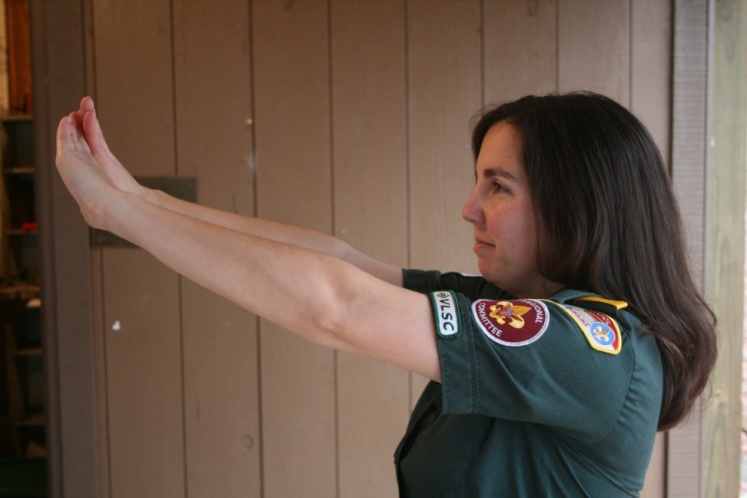 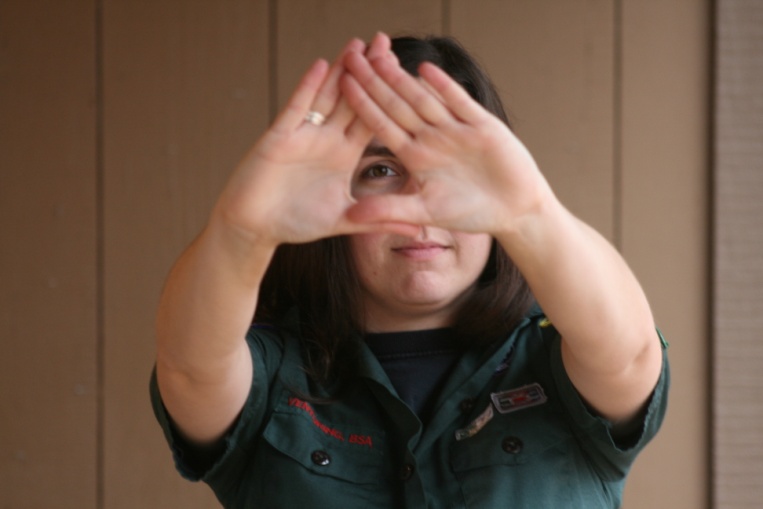 Extend arms forward and form opening between the hands
With both eyes open, look at a distant object through opening
Bring hands to face while looking at object – Opening will be aligned with the dominant eye
8
Shotgun Shooting Fundamentals
1. Stance
	2.  Hold Point
		3.  Mount
			4. See the Target
				5. Swing 
					6.  Pull the Trigger
						7.  Follow Through
Scouts will be shooting straight away targets
9
Shotgun Shooting Fundamentals
Stance
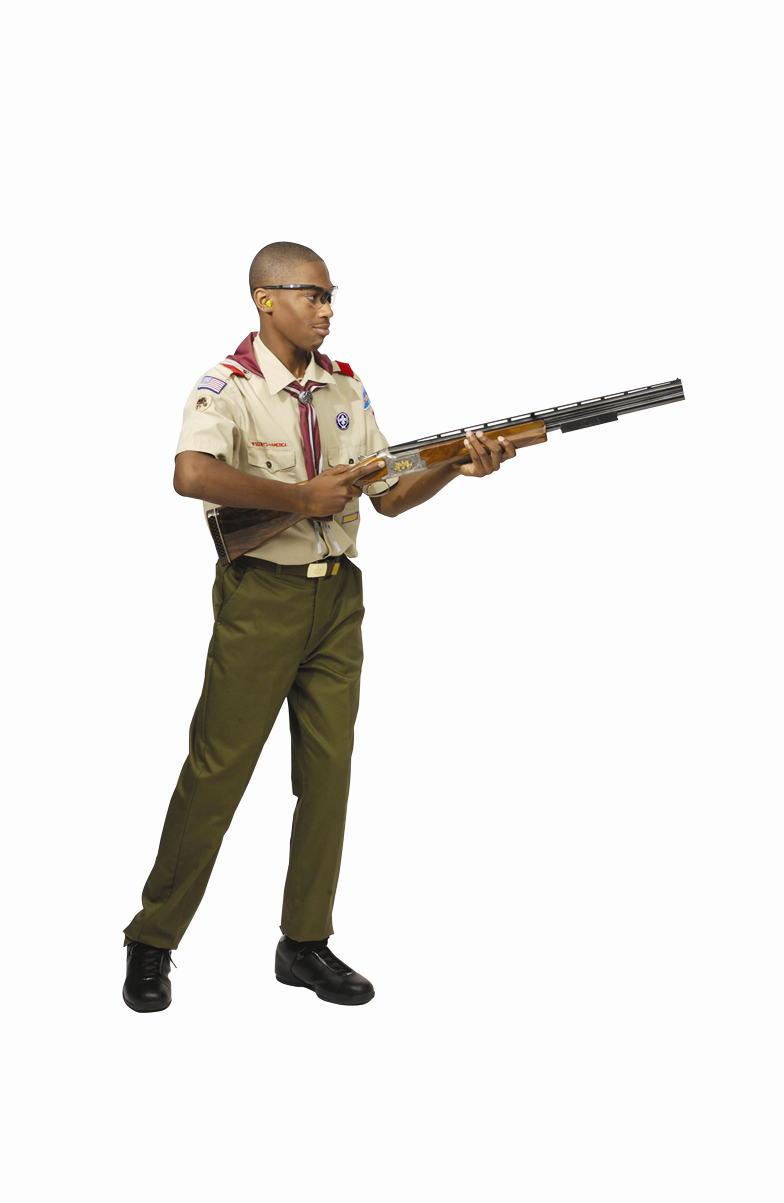 Stance aligned with target breaking point.
Feet about shoulder width apart, with toes on lead foot turned slightly outward.
Knee of the lead bent slightly; back leg remains straight.
Approximately 60 % of body weigh on lead leg and 40 % on rear leg.
Stance comfortable and balanced so that it may be maintained before, during, and after the shot.
10
Shotgun Shooting Fundamentals
Hold Point
Know where the target will first appear and the direction it will be traveling.
Your hold point will be aligned just under the flight path of target to allow a clear view of where the target will first appear.
The shotgun is pointed at the hold point, but the eyes are focused on the area where the target will first appear.
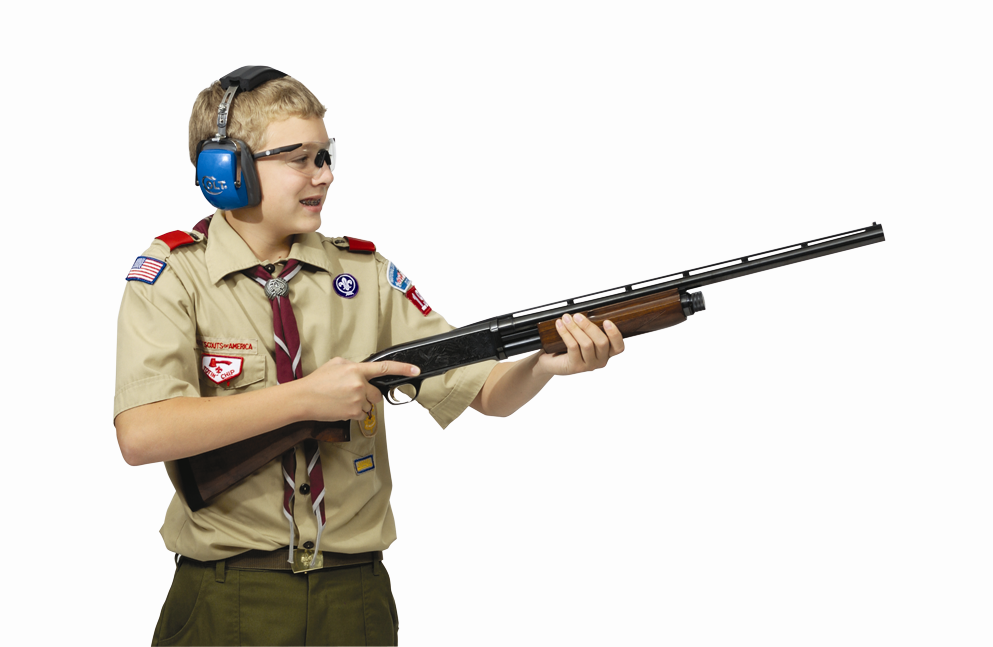 11
Shotgun Shooting FundamentalsMount
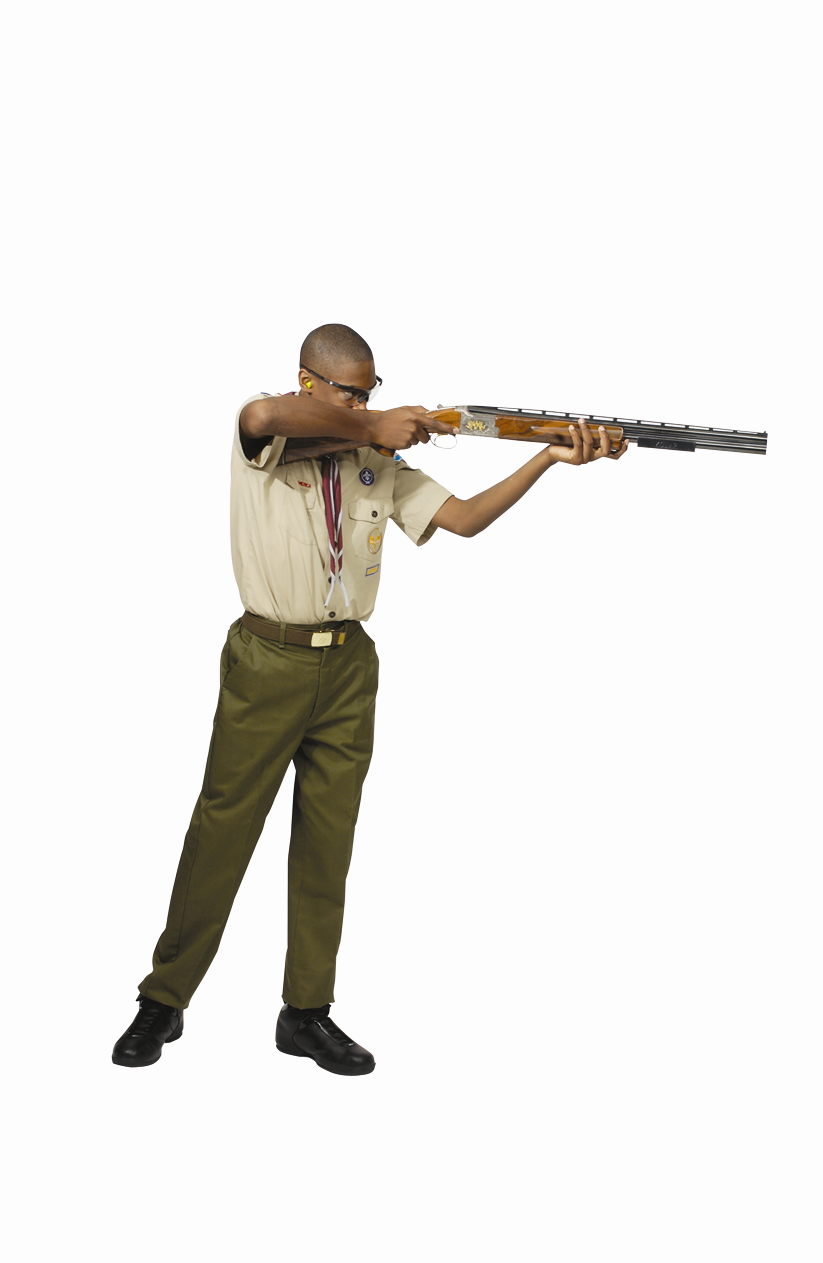 The shotgun is brought up to the your face to keep the head erect level.

The cheek is pressed firmly against the stock.

The head is as far forward on the comb as possible without straining the neck.

The butt of the shotgun is in the pocket of the shoulder.
12
Shotgun Shooting Fundamentals
See the Target
The target must be seen clearly at the earliest point possible. 
You must be looking past the beads and focusing on the field of fire where the target is in focus. 
The Sight Picture is the visual relationship of the shotgun muzzle to the target.
When acquiring the sight picture, the focus must be on the target.
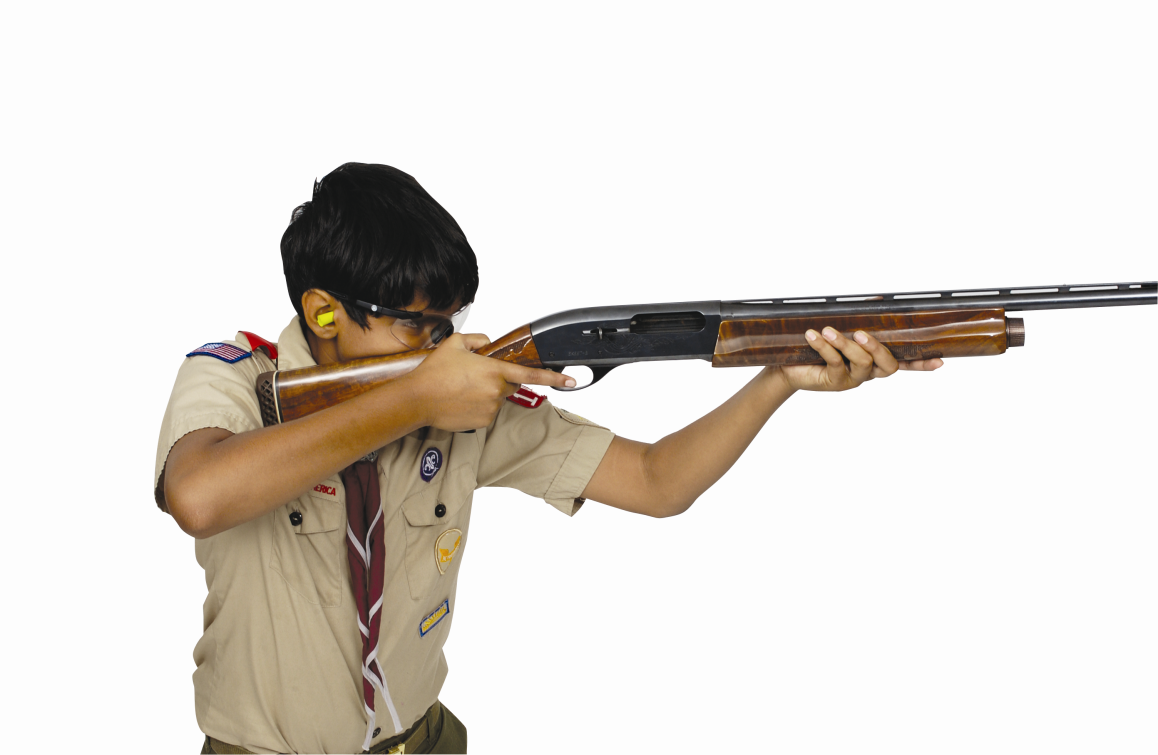 13
Shotgun Shooting Fundamentals Swing
The swing begins with the shotgun already mounted on the shoulder.

When the target is clearly seen, the shotgun is pointed at the target.
14
Shotgun Shooting Fundamentals  Trigger Pull
The trigger must be pulled the instant the sight picture is correct (the target and the muzzle meet) for straight away targets.
15
Shotgun Shooting Fundamentals  Follow Through
Follow-through means continuing to do everything that was being done at the time the shot was fired.
The swing must continue if the shot pellets are to hit the target.  The trigger is pulled while the shotgun is moving, and the gun must continue to move after the shot is fired.
16
Most Important Fundamentals!
The most IMPORTANT shotgun shooting fundamental is……..

See the Target  “Focus on the target”  
You must learn to concentrate on the target.
17
Range Safety Briefing
Range layout
Ready Area
Shooting Station
Target Path
Down range shot drop zone
18
Range Safety Briefing
NRA Safe Gun Handling Rules
ALWAYS keep your gun pointed in a safe direction
ALWAYS keep your finger off the trigger until ready to shoot
ALWAYS keep your gun unloaded until ready to use
19
Range Safety Briefing
Other Safety Rules 
Know your target and what is beyond
Wear eye and ear protection as appropriate
Never use alcohol or drugs before or while shooting
Be aware that certain types of guns and many shooting activities require additional safety precautions
Range Commands
“Commence Firing”
“Cease Firing”
“Pull”
20
At The Shooting Station
One instructor will be at each firing point.
Watch straightaway target.
Point finger at the target all way to the ground.
Point finger and say “bang” on touching target. 
The instructor will hold the shotgun by the forearm.
Place your hands on the grip.  When you have control of the shotgun, say “Thank you” and the instructor will let go.
You will then Dry-fire. TAKE YOUR TIME. Focus on safety and the shooting fundamentals. When you are comfortable, tell the Instructor you are ready to shoot.
Your instructor will then load the shotgun and hold it by forearm.
Place your hands on the grip.  When you have control of the shotgun, say “Thank you” and the instructor will let go.
You will Live-fire the prescribed number of shoots.
21
Questions
Do you have any questions before you move to the Ready Area?
22